EBD Insights: Increasing OT Knowledge, Skills and Confidence for EDB Incident Reporting
Simone Welch
Specialist Stroke Occupational Therapist- Imperial NHS healthcare Trust
Special Thanks
EDI Incident reporting team: Ama Minney (Physiotherapist)
The LITE Project- Sponsor Davina Richardson
Chris Flatt, Head of Therapies, Imperial NHS Healthcare Trust
RCOT
BAME OT
Arnie Puntis and HEE
Annette Coomer
Anita Atwal
Stroke Team at Imperial NHS Healthcare Trust
Session Outline
Background Theories
EDI vs EDB
Understanding importance of EDB
Grounding theories
Supporting theories
Current statistics 
EDI incident reporting workshop
Project background
Workshop structure
Workshop outcomes
Implementation and impact of cultural change 
Q&A
Background Theories
EBD Insights: Increasing OT Knowledge, Skills and Confidence for EDB Incident Reporting
EDI vs. EDB
Equality Diversity & Inclusion (EDI)
Ensures fair treatment and equality of opportunities for all. It aims to eradicate prejudice and discrimination on the basis of an individual or group of individual's protected characteristic

An EDI Incident 
Would breach this concept and our Trust values (ie kindness).

Equity, Diversity and Belonging
Disrupting normal patterns of behaviour and recognising and appreciating differences. Action belonging to ensure true inclusivity
Understanding the importance of EBD
[Speaker Notes: Equity: Takes difference into account to ensure a fair process and ultimately a fair outcome. Recognises that some groups are disadvantaged in accessing opportunities in all aspects of occupations such as educations/social/career/family life/ health opportunities and therefore are often underrepresented or marginalised in many organisations and institutions. Think how this also shows in the research and grounding theories one size does not fit all. Think about ensuring that everyone has access to all opportunities



Diversity: Recognising the diversity of the population. Thinking about the workplace some of the benefits of diversity can be: 
Better opportunity or creativity and problem-solving
Smarter decision-making
An increase in profits and productivity
Retention of staff
Improved reputation
Fair opportunities and identify potential bias



Belonging: 
Ensuring everyone feels welcome and are able to be their authentic selves in difference spaces to support indviduals and groups to feel confidently to contribute and participate.]
Grounding Theories
Overt discrimination
Institutional discrimination/racism
Micro agressions
Unconsious bias
Societal barriers- emotional and physical
Inequalities
EDB and occupational Therapy models
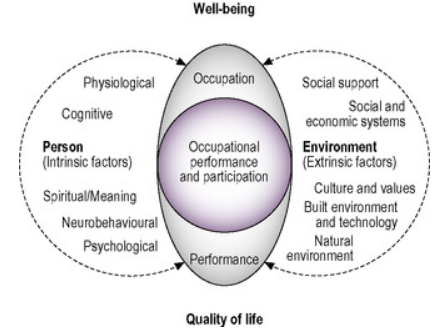 [Speaker Notes: Intrinsic factors including protected characteristics and how this impacts on the person

Environment
Think about the physical environment and society are the barriers to supporting optimal occupational performance and participation

It is important to recognise that EBD issues are not restricted to the workplace but occur across the lifespan in all areas on occupation from education, to social inclusion, health opportunities, career etc. 
Need to understand the bigger picture on how institutional inequalities that form the backbone of our cultural norms within the workplace influence the structure of how we run our organisation and how ultimately this leads to  discrimination towards certain groups. discrimination or unequal treatment on the basis of membership of a particular ethnic group (typically one that is a minority or marginalized), arising from systems, structures, or expectations that have become established within an institution or organization]
Supporting Theories
Supporting Theories
Current Statistics
EBD Insights: Increasing OT Knowledge, Skills and Confidence for EDB Incident Reporting
The Global Picture
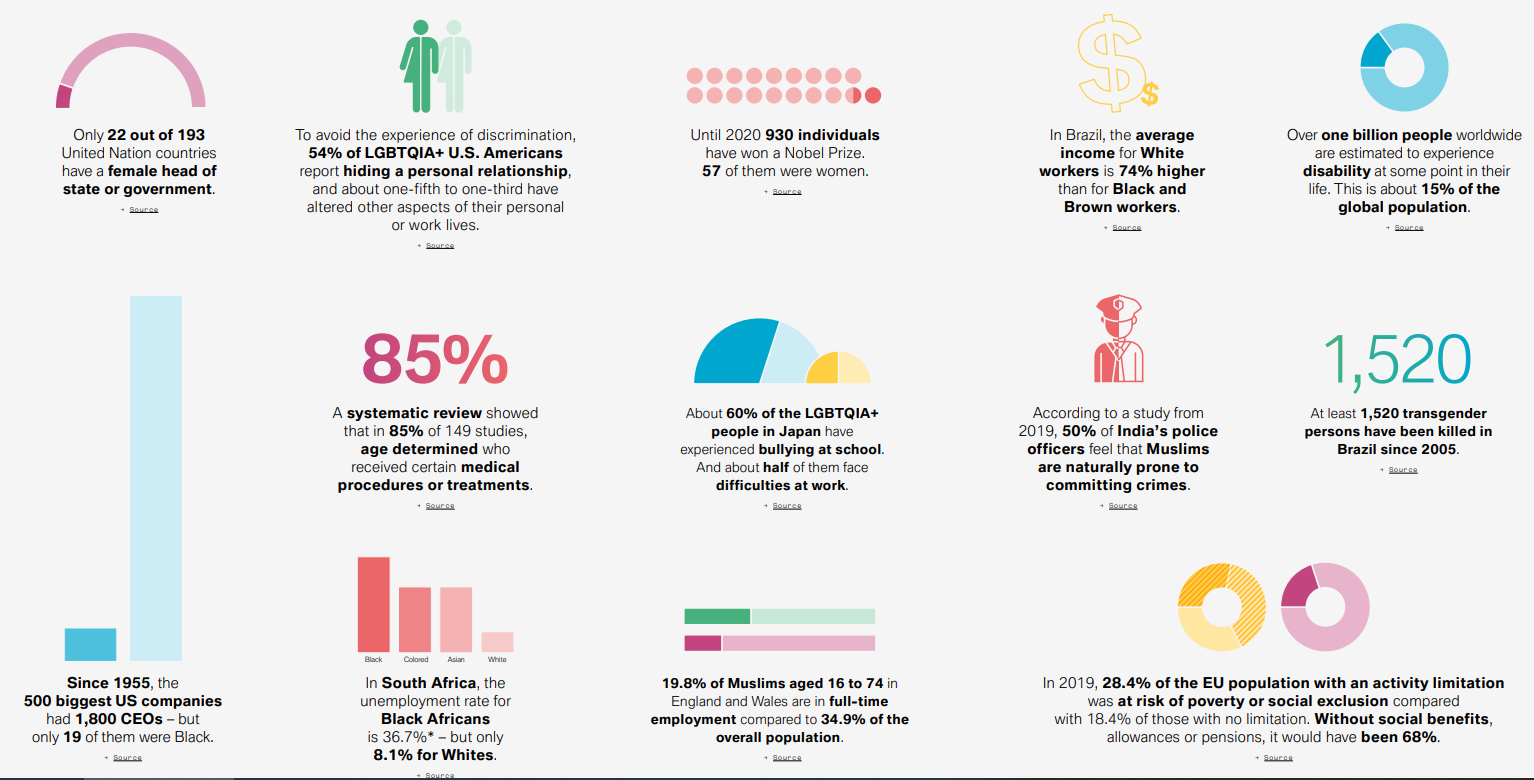 BMW Foundation, 2021
Workforce Race Equality Standards 2020/2021
Workforce Race Equality Standards 2020/2021
EDI Incident Reporting Workshop
EBD Insights: Increasing OT Knowledge, Skills and Confidence for EDB Incident Reporting
Background
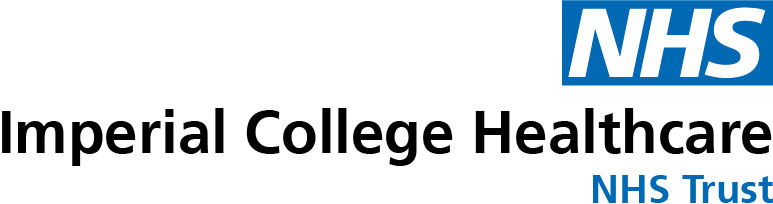 Key Messages from the EDI Trust AHP Survey
Variety of responses for action
75% said that they would educate and  challenge if they observed either scenario
A range of EDI incidents experienced/witnessed 
Highest percentage involved race (56%)
25% reported no experience
Lack of consistency in how incidents were reported
50% spoke amongst colleagues
35% reported to senior
14% did nothing
8% completed Datix
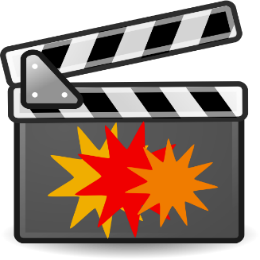 > 50% reported being shocked and saddened by the two scenarios in the survey
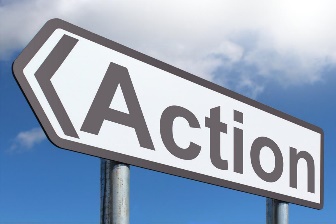 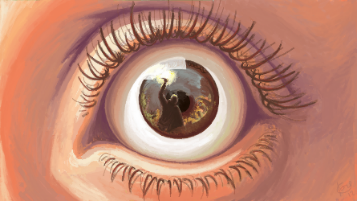 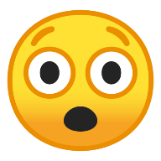 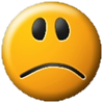 [Speaker Notes: This EDI incident reporting project has stemmed from a larger project within the therapies team on incident reporting. Simone (OT) was part of the task force and felt that EDI incidents were not being focussed on and decided to be the person to do it. A survey was circulated amongst allied healthcare professionals and these were the responses – of note that there was 25% who reported no experience with EDI incidents and 56% if the incidents involved race. The other thing to note is that 50% of people reported that they spoke to their colleagues/peers when an incident happened with only 8% completing a formal DATIX. 

So we know that there are discriminatory incidents happening to our staff that are underreported and ultimately, not dealt with. As staff we are very good at reporting (completing a DATIX) when a patient falls or if they accidentally took the wrong medication but we are not good at reporting inappropriate comments, physical abuse such as being kicked or other discriminatory or abusive things that happen to us.]
Focused Steps
[Speaker Notes: The external stakeholders who are interested in replicating this work]
EDI Incident Reporting Workshop
Total: 12 Sessions; 85 participants
[Speaker Notes: Simone to add in…what happens in the workshop
Basic statistics on how many how been run.]
Key Findings
Half of staff stated that they’ve never witnessed a EDI incidents. Those that do, are more like to discuss it with colleagues. Followed closely by reporting it to a manager or supervisor.
Key Findings
Staff are unclear what to do when discrimination comes from patients, especially if patients are vulnerable.
What our workshop participants said:
“Don’t know what to do or how to deal with it”
“awkward talking about it”
“uncomfortable”
Barriers to Incident Reporting
Barriers to Incident Reporting
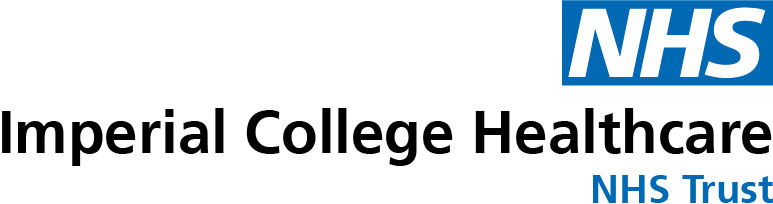 Co-production Reflection
Co-production Reflection
Managerial/Educator Focused Workshop
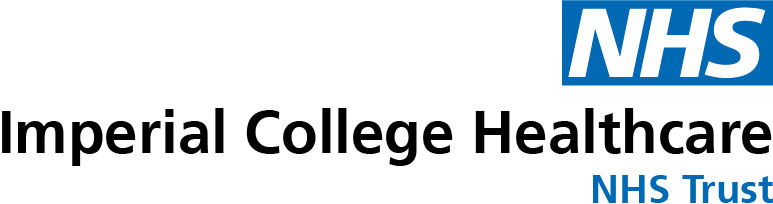 Support Tools for Managers
Key Findings
On average, our people are somewhat confident in identifying and reporting EDI incident. However, this confidence is increased by these sessions
Implementation and Impact of Cultural Change
EBD Insights: Increasing OT Knowledge, Skills and Confidence for EDB Incident Reporting
EDI Incident reporting case study:
Case Study
Terminate session if required/provide safe space 
Support staff to complete Datix
Escalate to medical team/nursing team 
MDT exploration on immediate actions
Check in with staff members involved
Listen to concerns
Flexibility in staff supporting patient
Choice to switch caseload
Individual debrief session
Team debrief session 
Signposting for wellbeing support
Share learning across department
MDT involvement
Consider impact on whole team
Capacity assessment **
Behavioural chart
MDT boundaries to patient (involved psychology support ensure consistency)
Escalation as needed
[Speaker Notes: Simone Welch]
EDI Resources and Events
[Speaker Notes: Here is some more resources and events from the EDI team]
Q&A
EBD Insights: Increasing OT Knowledge, Skills and Confidence for EDB Incident Reporting
Resources
https://storage.googleapis.com/bmw-foundation/1/2021/10/publication-edb-final-bmwfoundation-oct2021-compressed.pdf
https://www.england.nhs.uk/wp-content/uploads/2021/02/Workforce-Race-Equality-Standard-2020-report.pdf
Equality Act (2010)
Frankel et al., (2017)